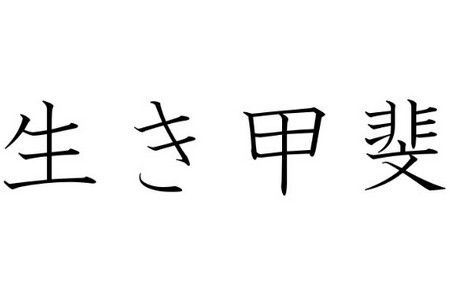 Ikigai = A Reason for being
  = Having Direction or Purpose in life
Iki = Life         Kai = Value/Worth
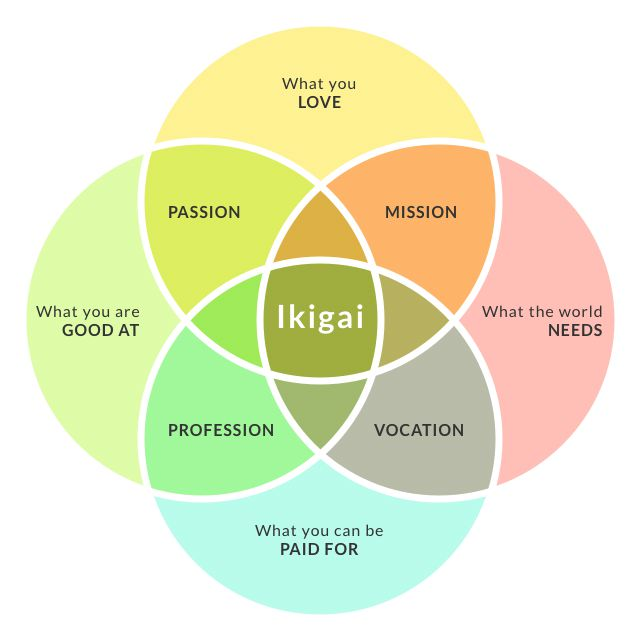 What do you love?
What aspects of your life bring you into your heart and make you come alive?
What did you love doing or thinking about when you were a child? 
What activities do you do in your spare time that make you happy?
What are you good at?
What are your skills and strengths? 
What do people ask your help for?
What talents have you cultivated
What do you excel at?
What cause do you believe in?
What/Who inspire you?
What makes you angry, frustrated? 
What change would you most love to create in the world? 
What would you give your life for?
What can you be paid for?
What service, value or offering do you bring, or could you bring, that brings real value to others? 
What job could you do?